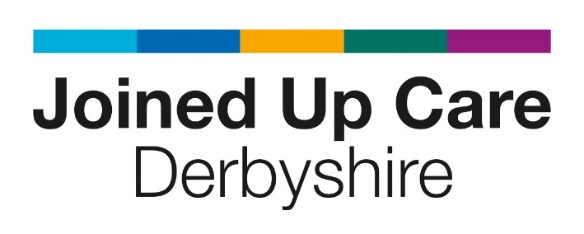 Derbyshire Dialogue – Place 15th May 2024
Angela Wright – Assistant Director Place Development & Delivery Derby & Derbyshire ICB
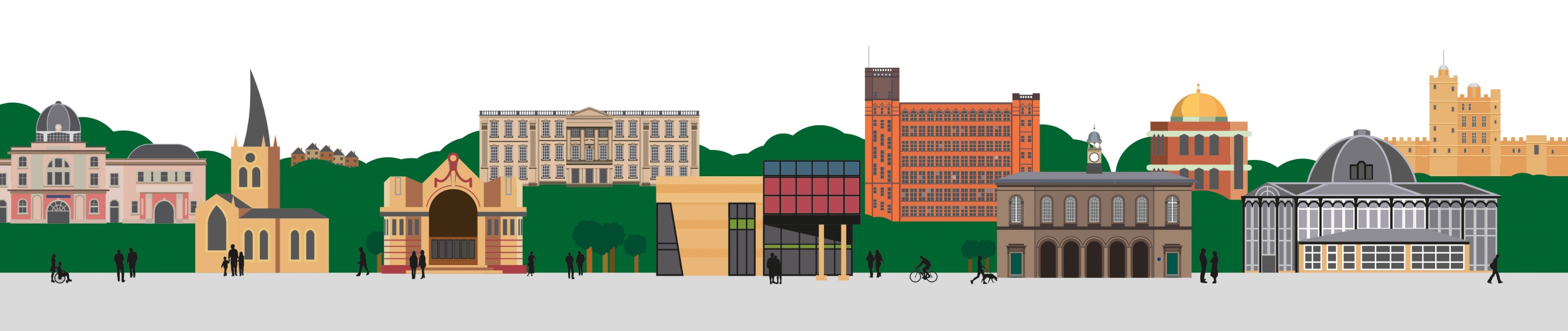 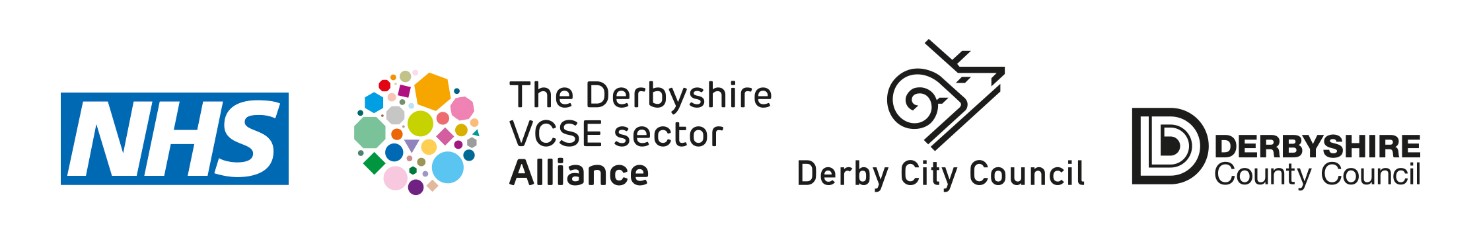 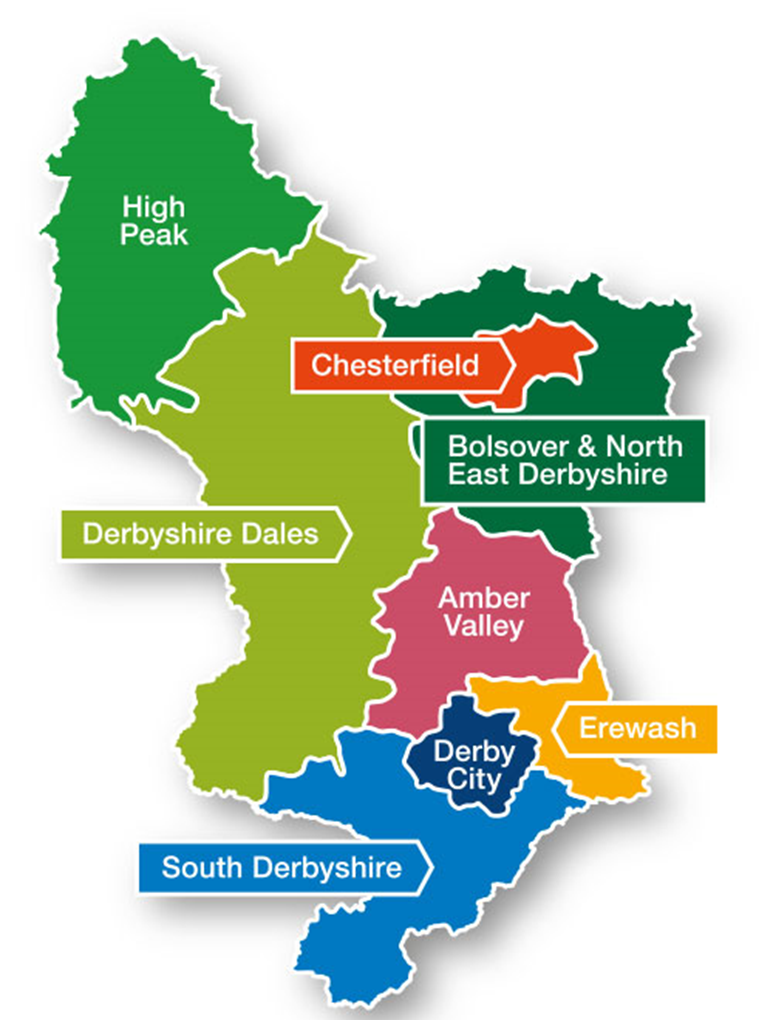 Place – What is it?
Way of Organising Ourselves
Roughly co-terminous with council boundaries

Way of Doing things 
Partnership – the relationship is the driver – Collaboration not Competition
Learning & Innovative Culture – trying things to see if they work
Empowering local teams – Working within a framework less central control

Essentially its Joint Working
Place – Why is it Important?
Our health is only 15% related to the NHS care we receive. Other factors have a lot greater influence on our health;
our housing, 
urban/rural environment, 
job, 
lifestyle factors.

We want our population to receive coordinated care and use Derbyshire resources efficiently.
Place – How does it Work?
Local service manager forums for communication, coordination and transformation

Delivery of care and support working AND those responsible for the factors that affect our health such as housing , the environment etc

Aim to improve local population health & provide a better experience for staff, patients by
Better coordination of services, 
Identifying local population needs and working together to meet them, 
Breaking down organisational barriers
Place – Local Examples
Amber Valley – Innovative use of resources to support Families
Chesterfield – Supporting the population of Barrow Hill
High Peak – Working with Derbyshire Carers Association
Place – The stages and What’s next
Working in this way since 2018
Noticed a number of stages of development
Communication – establishing the relationship , building trust and understanding
Coordination – operating in a coordinated manner, joint projects
Transformation – we can do this better – lets change it
Transformation
Team Up Programme – subject of next Derbyshire Dialogue
Tackling Health Inequalities
Place - How can you help?
Start to think system  
-  your patient/client is someone else's too.  Is the way that you deliver your care / support assisting someone else in a different organisation to also do their best for that person
- are the rules of your organisation helping partnership working or do they make it more difficult for people from different organisations to work together to help local communities 

Identify duplication in organisational procedures or effort between organisations which means resources aren’t being used effectively
Engage with your local Place partnerships 
Everyone can be thinking what would enable joint working
Contact Details
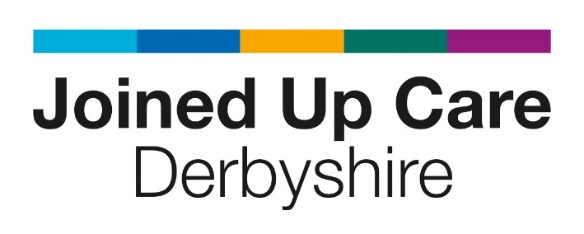 Name:	Angela Wright
Title:	Assistant Director Place 					Development & Delivery
Email:	ad.place@nhs.net or 					ddicb.communications@nhs.net
Web: 	https://joinedupcarederbyshire.co.uk
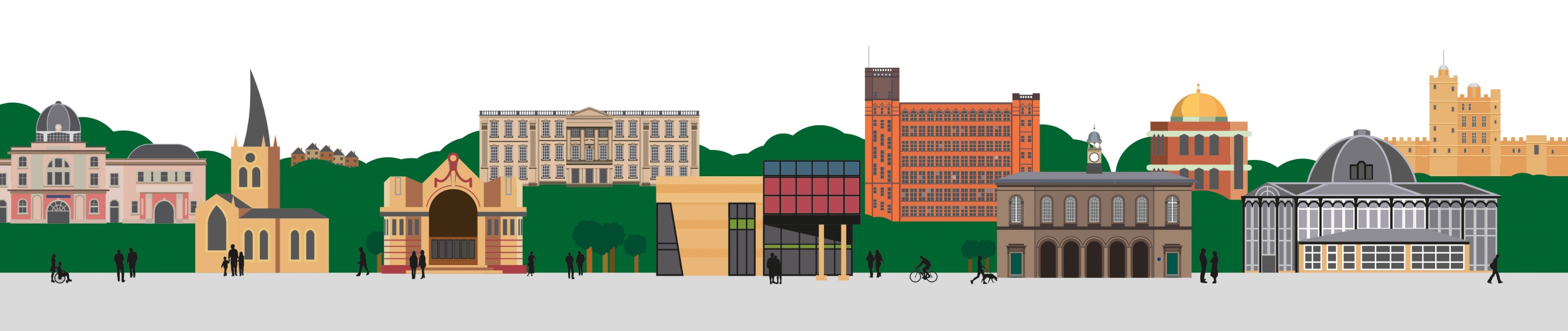